DAS
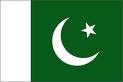 Management of Cow at Different Physiological Stages
Introduction to Animal Husbandry
2020
[Speaker Notes: Experimental—deceleration, disability, supine, mice
Theory—mites, honeybees, identity, probit
Lifespan—primates, etc
Human—self reinforcing, wasp, NBA



Thank
Background
Invasive/Greece/Hawaii
CDFA Medfly panel
Aging research

LBAM
Workshop
Zalom et al

Retreat/Workshop
LMAM see that little changes
New day in science/policy]
MANAGEMENT OF DRY/PREGNANT ANIMALS
[Speaker Notes: Experimental—deceleration, disability, supine, mice
Theory—mites, honeybees, identity, probit
Lifespan—primates, etc
Human—self reinforcing, wasp, NBA



Thank
Background
Invasive/Greece/Hawaii
CDFA Medfly panel
Aging research

LBAM
Workshop
Zalom et al

Retreat/Workshop
LMAM see that little changes
New day in science/policy]
Pregnancy
Heifer calver (first calver)
Cow calver
No need special care during initial stages
Feeding and housing may continue of heifers for first calver
Lactating animals don’t need extra feeding allowance during earlier
1-2 kg of concentrate per head allowance should be given during last three months
[Speaker Notes: Experimental—deceleration, disability, supine, mice
Theory—mites, honeybees, identity, probit
Lifespan—primates, etc
Human—self reinforcing, wasp, NBA



Thank
Background
Invasive/Greece/Hawaii
CDFA Medfly panel
Aging research

LBAM
Workshop
Zalom et al

Retreat/Workshop
LMAM see that little changes
New day in science/policy]
Conti…
Carefully watched to avoid abortion due to;
unnecessary exercise
fight
other physical trauma etc.
[Speaker Notes: Experimental—deceleration, disability, supine, mice
Theory—mites, honeybees, identity, probit
Lifespan—primates, etc
Human—self reinforcing, wasp, NBA



Thank
Background
Invasive/Greece/Hawaii
CDFA Medfly panel
Aging research

LBAM
Workshop
Zalom et al

Retreat/Workshop
LMAM see that little changes
New day in science/policy]
Prolapse
During the last few weeks of pregnancy, there is a tendency of prolapse of the vagina, both in cows and buffaloes
Constipation, mineral deficiency, and debility can cause vaginal prolapse
Balanced and laxative rations should be fed to maintain the normal tone of the reproductive tract
Physical control like the use of a truss is recommended if prolapse of the vagina is causing a problem
Sometimes udder edema can be seen (exercise half an hour)
Dry Period
The period in which cow/buffalo is not milked
It  at least 6-8 weeks before parturition
Advantages
To provide  rest to udder
To build up reserves of the nutrients in the body for the next lactation
To make up (repair)  the wear and tear of  udder and teats
For the development of fetus
[Speaker Notes: Experimental—deceleration, disability, supine, mice
Theory—mites, honeybees, identity, probit
Lifespan—primates, etc
Human—self reinforcing, wasp, NBA



Thank
Background
Invasive/Greece/Hawaii
CDFA Medfly panel
Aging research

LBAM
Workshop
Zalom et al

Retreat/Workshop
LMAM see that little changes
New day in science/policy]
Drying method
Lactating animals need to be dried-off

There are three ways;
Incomplete milking
Intermittent milking
Complete cessation or stopping of milking

The most convenient is the last one
High Lactating Animals
If the animal is the high-yielder, the process of milk secretion is inhibited adopting measures like;

Omission of grain feeding
Feeding poor quality roughages
Restricting water intake 
Isolation of the animal from its herd mates
Management during dry period
Provide selected feed (ad-libitum)
Exercise
Handle carefully: should not be chased by dogs and rough handling  
Extra ration to meet maintenance, growth pregnancy requirements (Heifers)
Vaccination 
Shift the cows to dry cow shed: Airy, clean well bedded
[Speaker Notes: Experimental—deceleration, disability, supine, mice
Theory—mites, honeybees, identity, probit
Lifespan—primates, etc
Human—self reinforcing, wasp, NBA



Thank
Background
Invasive/Greece/Hawaii
CDFA Medfly panel
Aging research

LBAM
Workshop
Zalom et al

Retreat/Workshop
LMAM see that little changes
New day in science/policy]
Care of Cow at Calving
[Speaker Notes: Experimental—deceleration, disability, supine, mice
Theory—mites, honeybees, identity, probit
Lifespan—primates, etc
Human—self reinforcing, wasp, NBA



Thank
Background
Invasive/Greece/Hawaii
CDFA Medfly panel
Aging research

LBAM
Workshop
Zalom et al

Retreat/Workshop
LMAM see that little changes
New day in science/policy]
At Calving
First calver need more attention
Shift the cows to calving pens before calving to avoid;
Fighting of animals
Over-crowding , which can cause accidents
Disturbance to pregnant  animals
Environment of calving box/Stall/Pen:
Clean
Well ventilated
Clean bedding material
[Speaker Notes: Experimental—deceleration, disability, supine, mice
Theory—mites, honeybees, identity, probit
Lifespan—primates, etc
Human—self reinforcing, wasp, NBA



Thank
Background
Invasive/Greece/Hawaii
CDFA Medfly panel
Aging research

LBAM
Workshop
Zalom et al

Retreat/Workshop
LMAM see that little changes
New day in science/policy]
Signs of Parturition / Calving
Note the date of parturition from breeding records
Pregnancy period in; 
	Buffalo= 310±10 days		Cows= 280±10 days  	
	Sheep/Goat= 149±04 days

iii. Dropping of ligaments around the tail head or pit formation 2-3 days before calving
iv. Filling/swelling of udder
v. Rise in body Temperature
[Speaker Notes: Experimental—deceleration, disability, supine, mice
Theory—mites, honeybees, identity, probit
Lifespan—primates, etc
Human—self reinforcing, wasp, NBA



Thank
Background
Invasive/Greece/Hawaii
CDFA Medfly panel
Aging research

LBAM
Workshop
Zalom et al

Retreat/Workshop
LMAM see that little changes
New day in science/policy]
Conti...
v. Restlessness/uneasy
vi. Appearance of water bag  before calving

Normal Position of Calf
i. Fore feet appears first
ii. The head of the calf resting on the front feet
iii. With the contractions and relaxations of muscles, the calf is pushed out
vii. Abnormal position wait for 4-6 hours –Vet  help
[Speaker Notes: Experimental—deceleration, disability, supine, mice
Theory—mites, honeybees, identity, probit
Lifespan—primates, etc
Human—self reinforcing, wasp, NBA



Thank
Background
Invasive/Greece/Hawaii
CDFA Medfly panel
Aging research

LBAM
Workshop
Zalom et al

Retreat/Workshop
LMAM see that little changes
New day in science/policy]
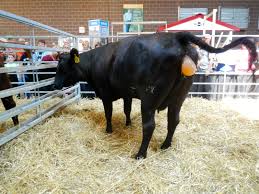 [Speaker Notes: Experimental—deceleration, disability, supine, mice
Theory—mites, honeybees, identity, probit
Lifespan—primates, etc
Human—self reinforcing, wasp, NBA



Thank
Background
Invasive/Greece/Hawaii
CDFA Medfly panel
Aging research

LBAM
Workshop
Zalom et al

Retreat/Workshop
LMAM see that little changes
New day in science/policy]
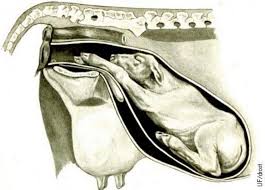 [Speaker Notes: Experimental—deceleration, disability, supine, mice
Theory—mites, honeybees, identity, probit
Lifespan—primates, etc
Human—self reinforcing, wasp, NBA



Thank
Background
Invasive/Greece/Hawaii
CDFA Medfly panel
Aging research

LBAM
Workshop
Zalom et al

Retreat/Workshop
LMAM see that little changes
New day in science/policy]